Personal Finance: Investing
Gary W. Tapp, Ph.D.
Director, Economic Education
Federal Reserve Bank of Atlanta
The views expressed are mine, and not necessarily those of the Atlanta Fed or the Federal Reserve System.
Why Students Need to Understand Investing
76% of adults are living paycheck to paycheck. For ages 55-60, the median retirement account balance in 2012 was $80,000.
In 2012, only 22% of retirement plan assets were in defined benefit plans, down from 66% in 1980.
Only 11% of workers under age 35 contribute to a 401-K plan.
Medicare hospital coverage funded only through 2018; Social Security only through 2040.
Policy makers will either have to raise taxes or reduce benefits (or both).
Conclusion: young people must begin to save and invest earlier.
But, in order to save, young people must spend less….Opportunity Cost.
2
U.S. Households Boosted Saving to 6% During Recession (Chinese Save 25%)
Huge Advantage From Starting Early (Saving $100/month from age 25 to age 35, assumes 8% return/year vs. starting at age 35)
4
Source: Massena Education
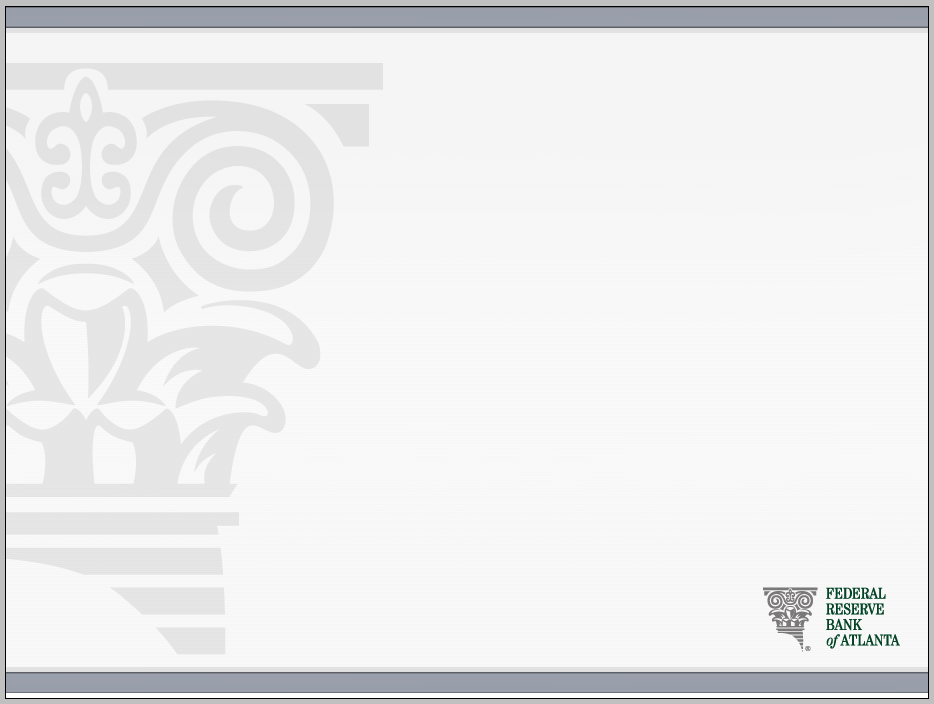 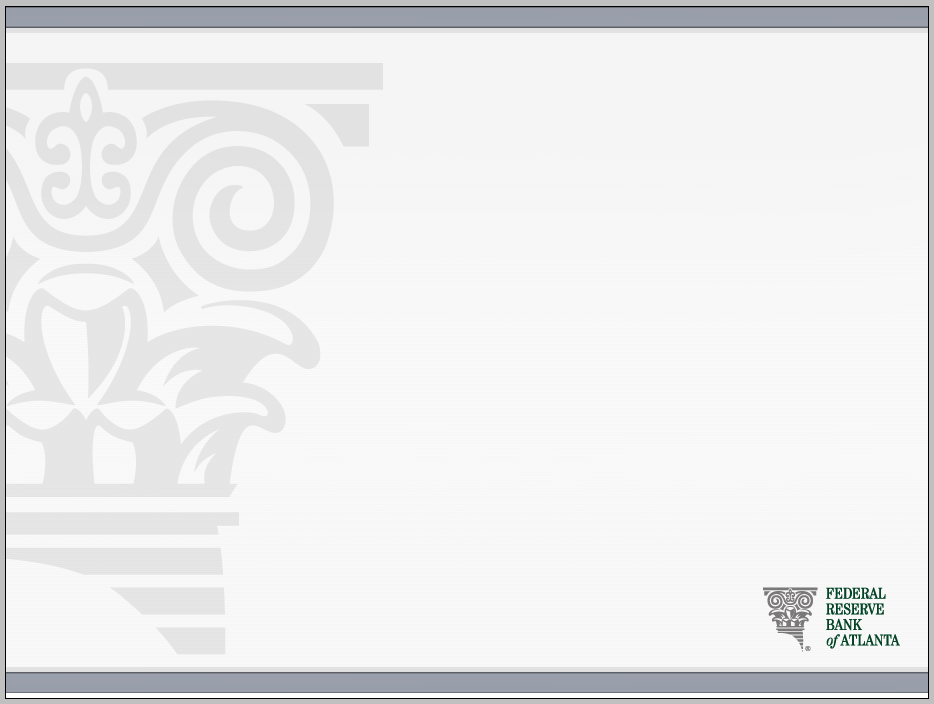 Investment Asset Classes
Stocks (Equities): You own part of a co.
Mutual Funds, index funds (one way to diversify)
ETFS (Exchange Traded Funds)
Individual  Stocks
Bonds (Fixed Income): You lend to gov’t or corp.
Government
Corporate
High Yield
Commodities
Mutual funds, ETFs
Real Estate
Direct Investment
ETFs
 CDs, Money market funds, Savings accounts
Cash (Checking Account, Mattress)
5
Asset Pyramid: Build from Bottom Up
6
Source: Investopedia
Types of Risk
Market Risk
Portfolio Risk
Credit Risk (Financial risk)
Liquidity Risk
Inflation Risk
Country Risk
Fraud Risk
7
Higher Returns Require Taking More Risk; Diversify to Reduce Risk
8
Long-Term Picture: What Are the Risks in Equities? What is Your Risk Tolerance?
4 Major Bear Markets since 1921 (S&P 500): 
1929-32 (-86%); 
1972-74 (-48%); 
2000-02 (-45%); 
2008-09 (-56%)

3 Major Bull Markets: 
1921-1929: +504% w/ 4 declines averaging -15% and 4 months.
1949-1966: +523% w/ 5 declines averaging -18% and 6 months.
1982-2000: +1408% w/ 4 declines averaging -14% and 3.5 months.
9
Why Have Stocks in Your Portfolio? Long-Term Annual Returns (1925-2008)
Small Company Stocks: 	11.7%  (most risk)
Large Company Stocks: 	9.6%
Long Term Corp. Bonds: 	5.9%
US Treasury Bills: 			3.7%      (least risk)
Inflation: 						3.0%

Returns are total return (including dividends)
Liquidity: Describes how easy it is to sell an asset without much price movement. Example: small cap stocks harder to sell than large caps; a house is harder to sell than a real estate mutual fund

Source: Ibbotson Associates
10
Large Cap vs. Small Cap
McDonald’s
Crocs
11
Source: Big Charts
Two Ways to Diversify in Stocks
Mutual funds: A portfolio of stocks (some include bonds) run by a manager who tries to beat the market (fee is about 1.0-1.5%). You typically get the end of day price. 
Exchange Traded Funds (ETFs): a basket of stocks that replicates a market index (S&P 500, S&P 400 Midcap index, Russell 2000 Small cap index, etc.):  Fees typically are 0.25%-0.50%. You can buy or sell during the trading day.
12
Power of Compounding: $1,000 Invested in 1925 Grew to $2,597,000 by end of 2008
13
Source: Ibbotsen Associates
[Speaker Notes: Over 83 years, $1,000 would have grown into $2,597,000 including dividends. This includes all four of the great bear markets (drops of over 40%) over that time period.]
Not A Gamble: U.S. Stock Market History ($10,000 invested in 1982 would be worth over $100,000  today).
14
Source: Factset
[Speaker Notes: S&P 500 was at 400 in 1993; at 1100 on Feb. 18.  If you bought 100 shares of SPX in 1993 it was worth $40,000. Today it would be worth $110,000.  Ten shares could have been bought for $4000 and today would be worth $11,000.]
Real Gambling: The Odds(about 50% of American adults spend  a total of $45 billion /year on lotteries)
Mega Millions (Jackpot): 1 in 175,711,536
U.S. Powerball: 1 in 80,089,128
The Big Game (GA): 1 in 76,275,360
Being killed by lightning: 1 in 10,000,000
Mega Millions ($250K): 1 in 3,900,000
Getting a royal flush in poker on first five cards: 1 in 649,740
House being struck by lightning: 1 in 280,000
Becoming a professional athlete: 1 in 22,000
Dying in car accident: 1 in 18,585
Being murdered: 1 in 18,000
15
Source: MSN Money
[Speaker Notes: In a 1999 survey by the Consumer Federation of America and financial services firm Primerica, 40% of Americans with incomes between $25,000 and $35,000 -- and nearly one-half of respondents with an income of $15,000 to $25,000 -- thought winning the lottery would give them their retirement nest egg. Overall, 27% of respondents said that their best chance to gain $500,000 in their lifetime is via a sweepstakes or lottery win, the survey said.
Consider this: If you take that $150 a year and put it into a 401(k) or IRA at age 30, you'll have $28,000 by age 65, assuming a reasonable 8% rate of return, says Jim Holtzman, an accountant and certified financial planner with Legend Financial Advisors, in Pittsburgh. That figure doesn't even consider the added boost of contributing to a plan in which a company matches contributions. (See "Start investing with just $100.")
To save that $500,000 nest egg, you'd have to tuck away a little less than $100 a month starting at age 21. What's more likely: that you can find an extra $100 a month -- or that the 1-in-several-million odds of even the smallest seven-figure jackpot suddenly tilt in your favor

You are 976x more likely to be murdered than to win the mega millions jackpot. You are 209x more likely to die in a car accident than to win even $250,000 in Mega Millions.

“Lotteries are a tax on the mathematically illiterate.” – Glen Whitney, mathematician.]
Market Risks
Global Markets Linked More Than Ever
U.S. Current Account and Budget Deficits Increase Vulnerability to Shock from Foreign Markets
Internet + Increased Global Capacity Pressuring Profit Margins
Since 9/11/01, New Risk of Catastrophic Events
Since October ‘08, New Risk of Financial System Disruption
16
Asset Classes Ranked by Approximate Risk (Standard Deviation)
Projected LT Return	Risk (Standard Deviation)	

Emerg. mkt stocks:		10%			25% 
U.S. small stocks:			10%			22%
U.S. large stocks:			8.5%			15%
Large int’l stocks:			8.0%			17%
LT U.S. T-bonds:			5.0%			5.3%
ST U.S. T-bills:				3.5%			1.5% 
								
									Source: SunTrust Robinson Humphrey; Portfolio Solutions
17
[Speaker Notes: Standard deviation: 68% of the time, returns on large US stocks would be between -6.5% and +23.5%.

Returns on emerging market stocks would be between -15% and +35%.]
Why Many Investors Underperform Indexes and even Mutual Fund Averages
Net inflows from investors into mutual funds in the early 1990s were almost zero.
But investors poured $500 billion into “new economy” funds between 1995-2000.
The 200 equity funds with the largest money flows from 1995-2005 had avg returns of 8.85% per year, but the typical investor in those funds averaged 2.40% per year.
18
Why Many Investors Underperform Market: CYCLE MAP
Economy’s
Peak
4
Late
Bull
Early
Contraction
3
Middle
Bull
Middle
Expansion
5
Late
Bear
Early
Bear
Economy
2
Early
Bull
1
Market
Bottom
Early
Expansion
Market
Economy’s
Trough
Phases	           1            2               3            4	                             5

Sectors	  Capital Goods     Capital Goods     Capital Goods      Consumer Cyc.                                         Financials
                          Transports           Transports           Consumer Cyc.    Technology                                               Utilities
                           Financials            Financials             Technology           Healthcare                                                Consumer Staples
                           [Energy]              Basic Materials   [Energy]		                               			         Healthcare
                           Basic Materials   Technology                                                                                                            [Energy]
		   Healthcare
19
[Speaker Notes: Investors tend to sell near the bottoms and buy near the highs.]
Economic Cycles in Real Life
20
[Speaker Notes: Note double dip recession in 1980-82, soft landings in 1985 and 1995.]
Positive Long-Term Driving Forces for U.S. Economy and Stocks
Culture of Risk and Innovation in U.S.
An Engine of  New Business Creation 
A Nation of Immigrants (1.2m immigrants per year. 1/3 of U.S. population growth is due to immigration. (By 3rd generation, immigrant children have nearly same level of education as native-born.)
Free-Enterprise Economy with Well-Established Judicial and Regulatory systems.
Demographics Favorable to U.S. vs. Europe and Japan. (U.S. working age pop will grow 16% 2000-2025 vs. -15% Japan and -11% Germany)
64% of USA’s 400 richest people are self-made (Forbes)
About 16% (18 million) U.S. households make $100,000/yr or more.
67% of U.S. households are homeowners.
21
Students Should Know…
Types of checking and savings accounts
Major asset classes for investing
Types of Risk
Relative risk levels of different asset classes
Importance of diversification
Advantage of compounding: starting to save and invest at an early age
Inflation can reduce the buying power of your savings.
22
Review: Rank from Highest Risk (6) to Lowest Risk (1)
Shares of Crocs, the shoe co.($796 million cap)
20 year U.S. Treasury Savings Bond
Checking Account under $100,000
Exxon Corporate Bond
Shares of McDonald’s ($72.8 billion cap)
S&P 500 Index Mutual Fund
23
[Speaker Notes: Answers: 1. Checking Account
	2. US Savings Bond
	3.Exxon corporate Bond
	4. S&P 500 Index fund
	5. Shares of McDonald’s
	6. Shares of Crocs]
Keys to Investment Success
Think like an investor, not a trader.
Identify your goals, needs, and risk tolerance.
Rebalance your portfolio regularly to adjust style, size, sector and market exposures.
Participate in global growth.
Maintain diversification and discipline.
Don’t underestimate the power of the U.S. economy to regenerate itself!
24